Choosing an IV agent
Dr. S. Parthasarathy 
   MD., DA., DNB, MD (Acu), Dip. Diab. DCA, Dip. Software statistics
What and how to choose
Thiopentone 
Ketamine 
 Propofol 
Etomidate 
   Methohexital
Some scenarios
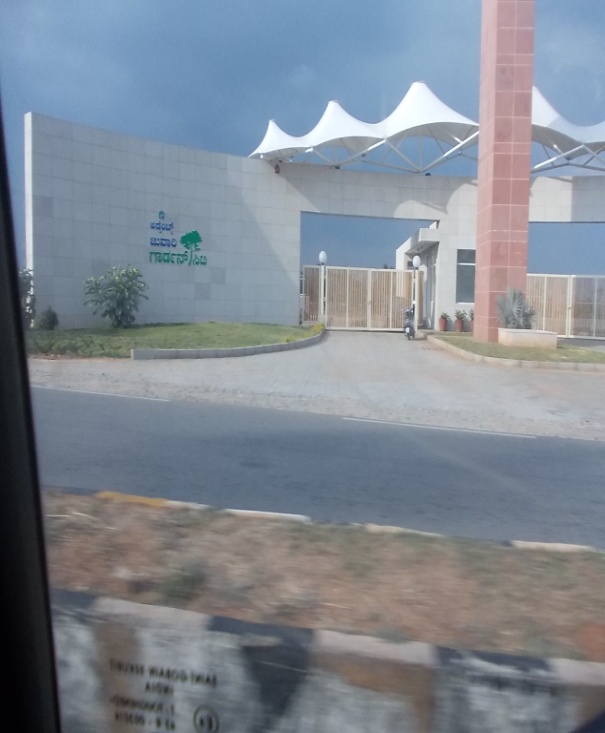 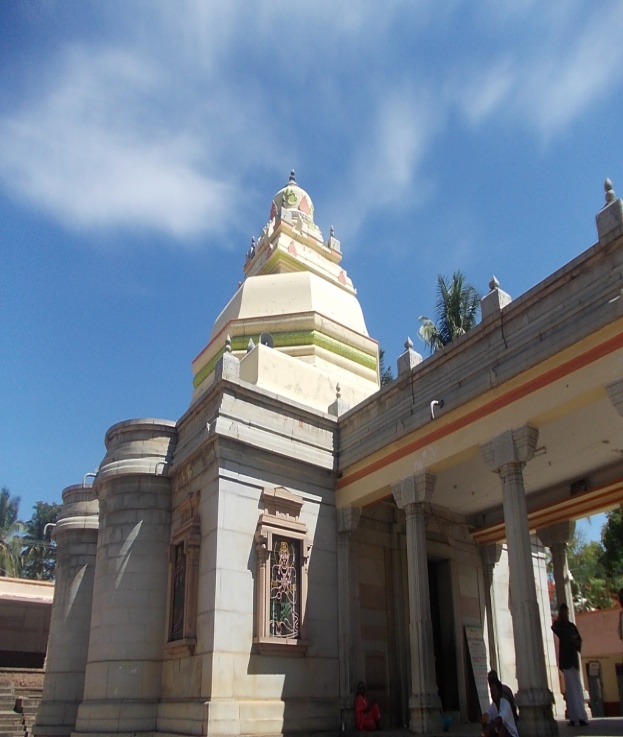 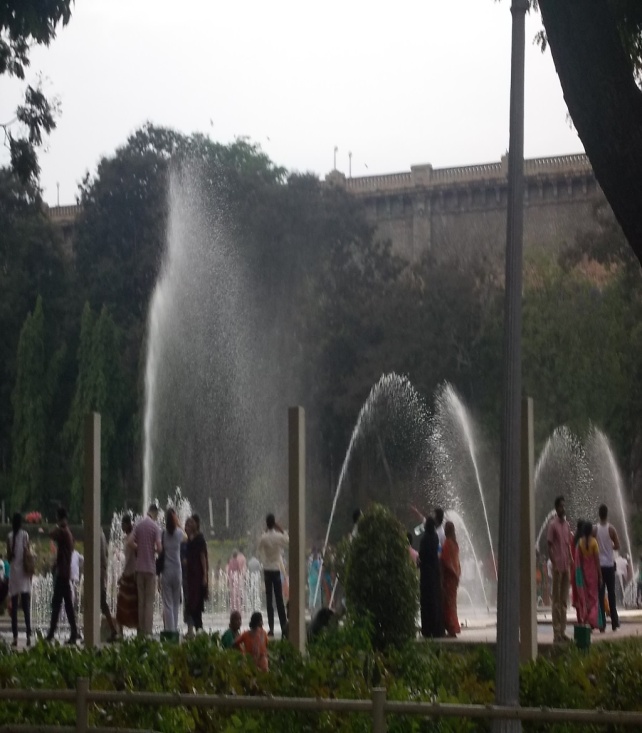 Routine thyroid case
Induction (thio or propofol)
Thiopentone   causes conversion of T3 to reverse T3, and that this can intensify the sick euthyroid Syndrome
Clinical significance ??
Anaesthesia for ECT
1. atropine 
2. induction agent 
3. Suxa 
Mask ventilate and give it to them 
With or without tourniquet
Methohexital
Laparotomy – porphyria
Induction   thio ?? 
Relaxant 
Gas , O2, agent 
Propofol is safe
Perianal abscess
Intense analgesia needed 

Ketamine with anti sialogogues and diazepam

But visceral pain – add opioid
IHD for GA
Etomidate
Induction 

Propofol - no ( vasodilation more )
Etomidate   -- vomiting, myoclonus  and steroid suppression
Unmarried MTP
TIVA       

Anti emesis with clear headed recovery
propofol
Child with Squint
Induction –
 propofol – ok
but no to keta 

No movement eyes and no nausea
Patients with pancreatitis
several reports of postoperative pancreatitis
   in association with propofol - induced anesthesia
Laparotomy – ectopic
Pulse rate – 110 , BP of 94 systolic 

Induction keta !!
Relaxant 
Gas , O2, agent
Laparotomy  patient on lithium and sertraline
Induction 
Ketamine ??
Propofol ??
Thio is ok
Shoulder surgery and bronchial asthma
Induction 
2.5 mg per kg of propofol per kg resulted in a significantly lower incidence of wheezing after tracheal intubation when compared  5 mg per kg of thiopental or with 1.75 mg per kg of methohexital per kg of body weight. 
The incidence of wheezing was 0%, 45%, propofol. Thio 

But in active wheezing – ketamine
Closed reduction ortho
Propofol – muscle tone decrease 

Others ?? 
Especially ketamine ??
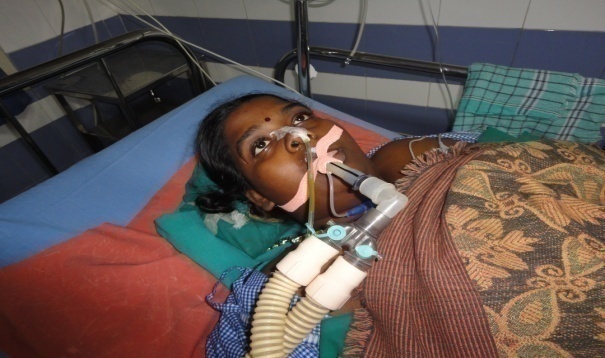 Prone for airway spasm
Thio  - more sympathetic depression than parasympathetic 

Propofol -  both suppressed 
Spasm less frequent with 
propofol
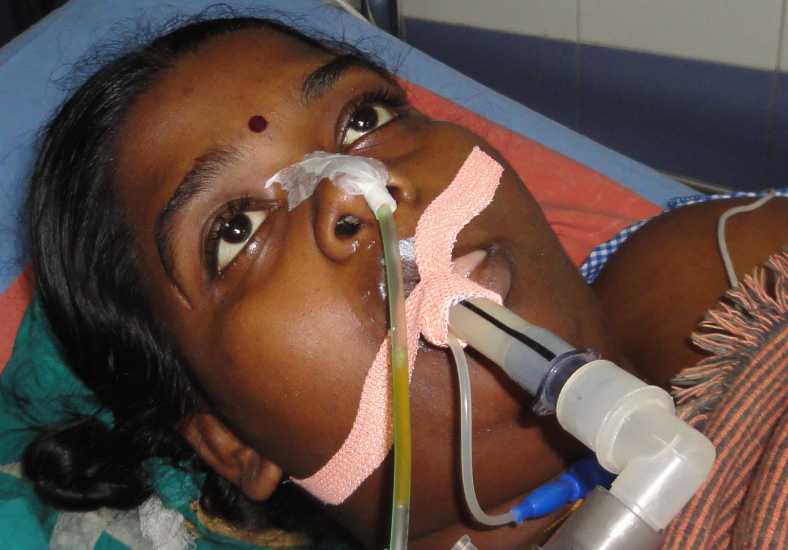 LMA ventilation ??
Uncooperative child
Ketamine can be administered by multiple routes (intravenous, intramuscular, nasal,  oral, rectal, epidural), thus making it a useful option for premedication in mentally challenged and uncooperative pediatric patients
Penetrating eye injury
Induction, propofol √
Ketamine , etomidate ???
Opioid addiction for GA
Induction – ketamine  

NMDA antagonist
Thiopentone
rapid intravenous induction of anesthesia 
treatment of increased ICP 
 to provide neuroprotection from focal cerebral ischemia
Fibroadenoma – LMA
Induction – 
 propofol 
GA spont or controlled
Continuous infusion in small procedures
Propofol 
Etomidate,
Ketamine 

Context sensitive half life
thio
Blood
Propof
duration
critical illness, inparticular in patients with septic shock,
GA 
No etomidate WHY ??
incidence of adrenal insufficiency is high
FESS
Hypotensive anaesthesia 

Propofol

Pain on injection  - the problem with propofol
GA in a patient with liver disease
Induction  
    propofol  extrahepatic metabolism  30 % through the lungs 
Relaxant 
Gas , O2, agent
GA with a patient with Atopy
Etomidate 
is the induction agent of choice in atopic patients
    comprise the safest combination of drugs for general anesthesia    E, F, V
1 in 450000 or 1 in 50000 (pro) or 1 in 20000 (thio)
For scoliosis
Propofol better preserves cortical SSEP
Better hypnosis 
Monitoring SSEP acceptable 

Plan TCI – propofol
Others
Cost propofol higher 
Reuse  -  no propofol 
Endoscopy 
Long term – infusion 
propofol – ok 
Sense of well-being noted after administration secondary to an increase in dopamine concentrations
Propofol
Subhypnotic dose can be used to treat pruritus induced by spinal opiates
Thiopental is stable for one week if refrigerated after reconstitution and methohexital is stable for up to six weeks. 
But propofol  - ??
Thiopental ideal for cerebral protection and status epilepticus
Pregnancy for GA
Propofol crosses the placenta and concentrations are higher 

But thio, even though it crosses the placenta the relative concentrations are safer for the foetus
Others
Garlic taste in the mouth with IV induction
End point – loss of eyelash reflex ?? 
Loss  of verbal contact – propofol ?
Combine two drugs 
Less complications better effect 

Propofol – ketamine
Thio – ketamine
Subanaesthetic doses of ketamine
1 + 1 = 2 is never correct in medicine
These are general implications and considerations 

The anaesthesiologist should decide on each and every case
Thank you all